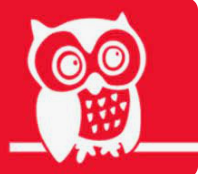 Welcome to year 3
12/9/23
Year 3 welcome meeting: Staff
Richard Farrow – Assistant Head
Fiona Walker – Year 3 class teacher
Natalie Gomez – Year 3 class teacher
Nichola Lever – Year 3 class teacher
Nang Aye – 1:1 TA
Tia Perry – General TA support (am)
Communication
Subject overviews on school website
Half termly updates sent out
Weekly newsletters with trip information etc
Email inbox@......with any queries – we will get back to you ASAP
Best time to chat with teachers (for little stuff)
PE
Carousel Wednesday – Spanish, PE (outdoor games), Art
Other PE day (indoor gym or dance) to be sent out on newsletter
Appropriate dress for weather and movement
Morning drop off
Autumn term – line up at red gate and children leave adults at gate and come onto playground by themselves
Spring term – Children come in by themselves and line up outside doors near the treehouse
Summer term – Children enter school and come to classroom independently
Reading
Reading books (book bands) to be changed as often as needed Monday – Thursday only if the orange reading record is signed. 
Reading for pleasure books to be changed on a Friday only. These books may not need to be changed as often.
Black reading journal – to complete a piece of creative work responding to the reading for pleasure books
Please encourage your child to read a variety of styles of writing eg. Comics, fiction, non fiction, newspapers etc)
You may be charged for lost or damaged books
Read, read, read – it’s still important!
How to support your child at home
Log ins for seesaw, TT rockstars and Edshed are in the front of your child’s orange reading record
TT rockstars as often as possible
Edshed spellings set weekly to practice at home – linked to the next week’s learning
Daily reading of reading book plus other text types
SEND
New graduated approach
Changes to learning support
If you have concerns email school and I will get in touch
Reminders
Water bottles in school everyday
Appropriate clothing for our weather
No treats, toys or snacks to be sent in for birthdays
Afternoon play - Autumn only
Later lunch so morning snack possibly needed
RSE
RSE units taught Summer 2
Information including powerpoint, leaflets, FAQs to be sent out in March/April
Parents will be invited to a workshop where year group plans and resources can be seen and discussed – this information cannot be sent home
Opt outs are 1 lesson only for years 4, 5 and 6
Any questions?
If you don’t want to ask in front of everyone email the office and someone will call you 